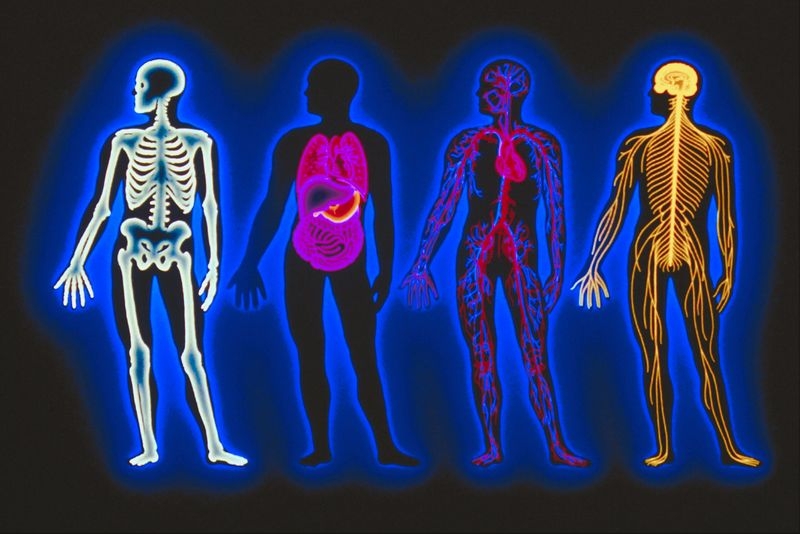 Chapter 11-1
Anatomy and Physiology of the Human Body
TERMS
Two terms are used in discussing the study of the human body
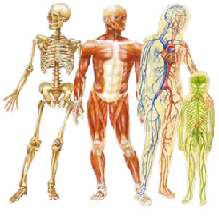 Anatomy and PhysiologyDefined
Anatomy - The study of the physical structure of the human body and its organs
Example: The framework of the body(organs ; heart, skin, lungs, brain, ect…)
Physiology - The study of body’s function(science of the function of cells, tissues, and organs of the body)
Example: Red Blood Cells, includes what these cells do, how they do it, and how this is related to the functioning of the of the rest of the body.
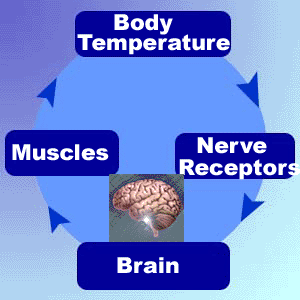 TERMS
Homeostasis – Is referred to as being in “steady state” or “normal”
Example: Sweating when hot to release excess heat or shivering when your cold.
Example:  Your home’s thermostat. Internally, this device is rigged with sensors, the sole purpose of which is to maintain the temperature at which you set it. When it notices that the room’s temperature is changing, lower or higher, from the temperature it is programmed to maintain, it will set off an opposing action, heat or air conditioning, to prevent change and maintain the set temperature. 
Pathophysiology – Is the study of mechanisms by which disease occurs and how it effects normal function of the body
Example: Understanding Pathophysiology of pneumonia will help you to point out the symptoms of pneumonia before they become fatal. A person suffering from pneumonia will usually experience fever, chills and they may seem as if they are having difficulty during breathing. Most people will also complain of chest pains which could be accompanied by cough that has green or yellowish mucus. This is a fatal condition and it affects mostly the old and children who have a weak immunity
Anatomy and Physiology of the Human Body
Fortunately, the healthy body has an enormous capacity to protect itself by defending and adapting to pathophysiologic effects of disease
However, when it fails, appropriate medical intervention can often correct or at least control the disease process
Examples: IBU, Tylenol, antibiotics, ect…
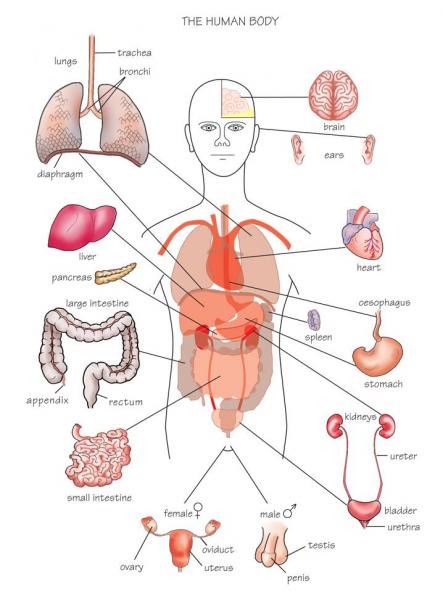 Language Of Medicine
The medical assistant must know about the human body and be able to physically and verbally locate body structures for patient care
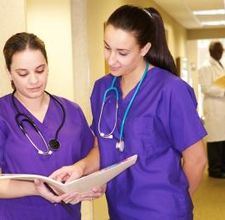 Anatomic Directional Terms
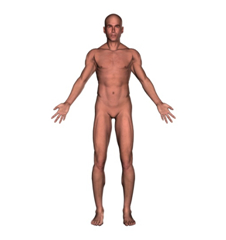 We use anatomical directional term in describing anatomical structures
A body is said to be in the anatomic position when standing erect, with arms down at the sides, and the palms of the hands facing forward
Anatomic Directional Terms
Dividing the body vertically down the front will result in a right and left half
This is called a midsagittal plane
Anything located toward the midline is said to be medial 










Example:  Your chest is medial to your arm

Anything away from the midline is said to be lateral
Example: your ears are lateral to your eyes
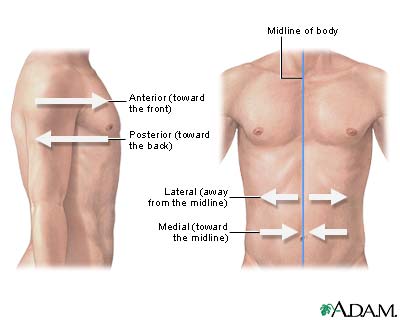 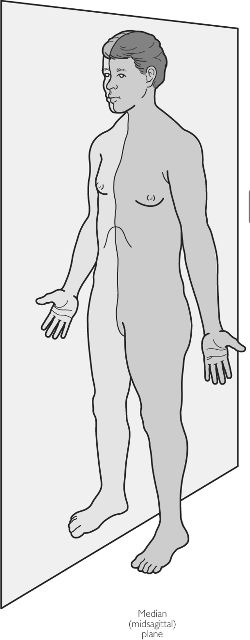 Anatomic Directional Terms
Two terms are used to describe the relationship of the extremities(arms and legs)
Proximal: Indicates nearness to the point of attachment 
Distal: indicates away from the point of attachment

    
Shoulder                                                                                  Finger(phalanges)
(point of attachment)                                                            Distal away from the  						   shoulder(distant)
     

Elbow
Proximal nearness to the
shoulder
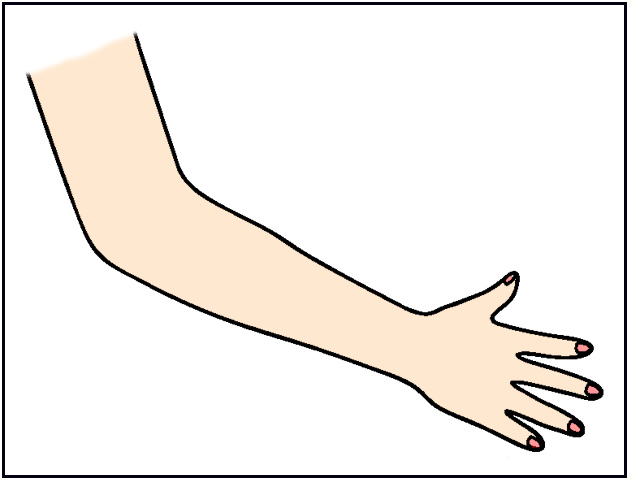 Distal/Proximal
The elbow is proximal(nearness to the point of attachment) to the wrist
The foot is distal(away from the point of attachment) to the knee

Point of attachment                                                                                                                        Point of attachment
                                                                                                                      




Proximal                                                                          
                                                                                              Proximal



Distal                                                                              Distal
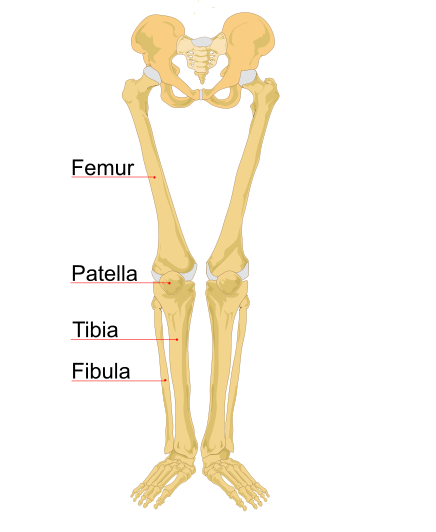 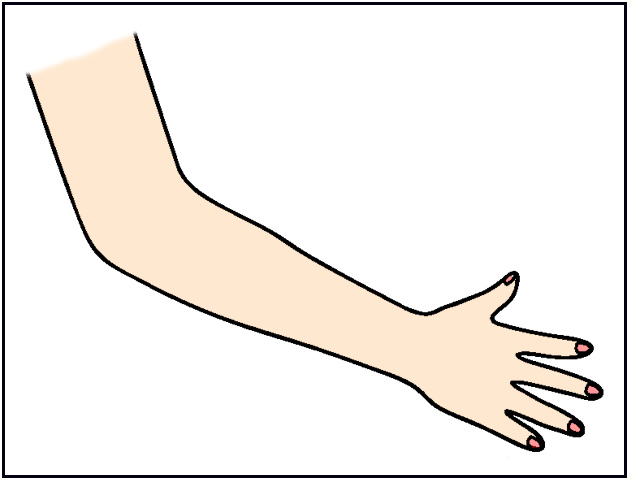 Anatomic Directional Terms
If you draw a line vertically through the side of the body from the top of the had to the feet, you will make a front and back section. This line is known as Frontal or Coronal plane
  		          The front is known as 
                 anterior(ventral) section
                 The back is known as 
                  posterior(dorsal) section
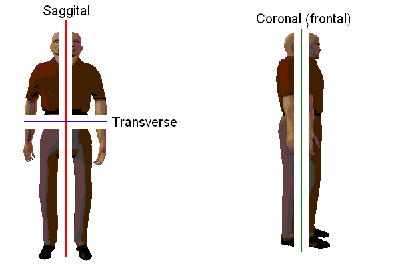 Anatomic Directional Terms
If you draw a line horizontally(across), you create a transverse plane                             Superior
The top half of the body is 
    known as superior section
.   The bottom half is known as
    inferior section                                               Inferior
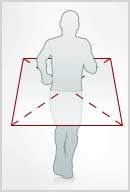 Review Planes And Directional Terms
There are 3 planes:
1. Midsagittal or median?
right and left half
2. Frontal or coronal?
anterior and posterior or front and back
3. Transverse?
superior and inferior or top and bottom
Medial?
located near the midline
Lateral?
away from the midline to the side
Proximal?
for the extremities; nearness to the point of attachment
Distal?
away from the point of attachment
Abdominal Regions(4)
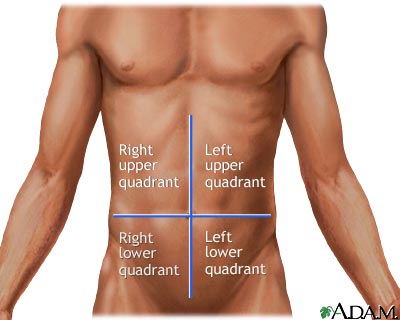 The abdomen is such a large area 
    of the body that it needs to be 
    divided into quadrants(regions)
Right Upper Quadrants
Left Upper Quadrants
Right Lower Quadrants
Left Lower Quadrants
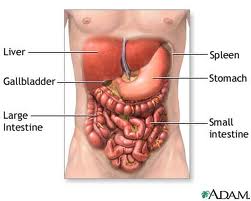 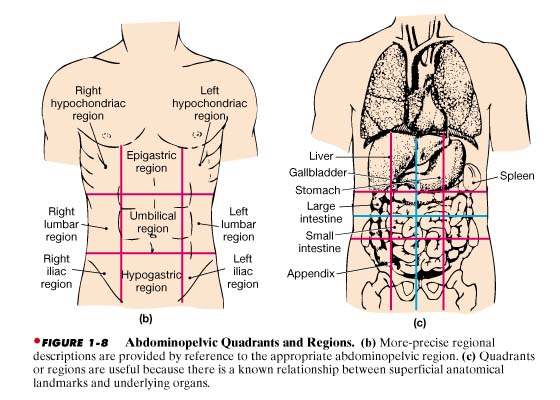 Abdominal Regions(9)
A more precise division is nine regions
Right and left hypochondriac(below the cartilages of the lower ribs)
Right and left lumbar( pertaining to the abdominal segment of the torso, between the diaphragm and the sacrum)
Epigastric: Over the stomach
Umbilical(around the belly button)
Hypogastric(below the stomach)
The Cell
To understand the structure of the body, you must learn about its building block, the cell….
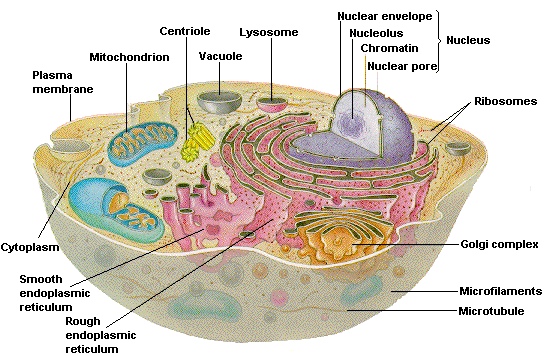 The Cell
The body contains 75 trillion cells and vary in size and shape
A conventional cell is composed of a fluid called cytoplasm and
    is surrounded by
    a cell membrane or
   plasma membrane
   The membrane 
   controls what enters
   and leaves the cell
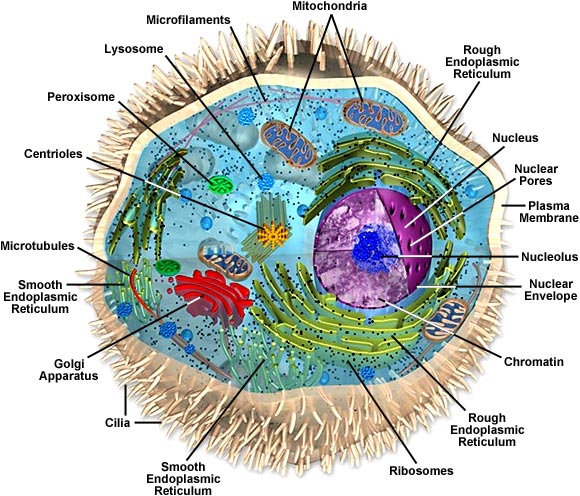 The Cell Organelles
Within the cells cytoplasm, there are bodies called organelles(7) that perform amazing tasks
Nucleus: serves as the “brain” has the DNA and genes


Mitochondria: 
    serves as the “powerhouse” 
    site for cellular respiration and energy
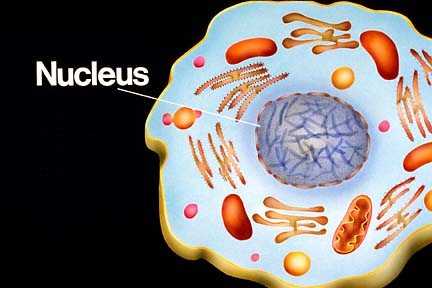 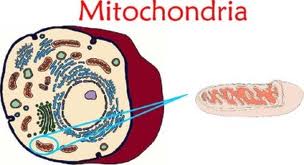 The Cell Organelles
Ribosomes: each cell contains thousands; they make proteins(some are found on the rough endoplasmic reticulum)





 
Endoplasmic reticulum: moves materials around
         - Smooth ER: lacks ribosomes
          -Rough ER: ribosomes embedded in surface, has       	numerous ribosomes
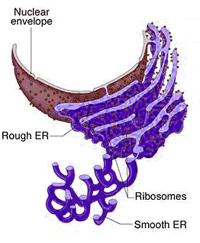 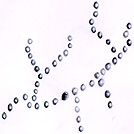 The Cell Organelles
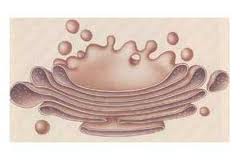 Golgi apparatus: “packaging plant” 

Lysosomes: digest
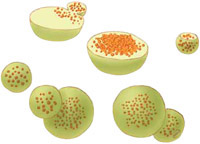 Chromosomes
We have 23 pairs of chromosomes a total of 46. Even under a microscope, the 46 chromosomes of the human cell are usually not visible
You received half your chromosomes from your mother and the other half from your father. 
Even after you're born, your 46 chromosomes continue to guide the way your body grows and develops.
Chromosome Facts
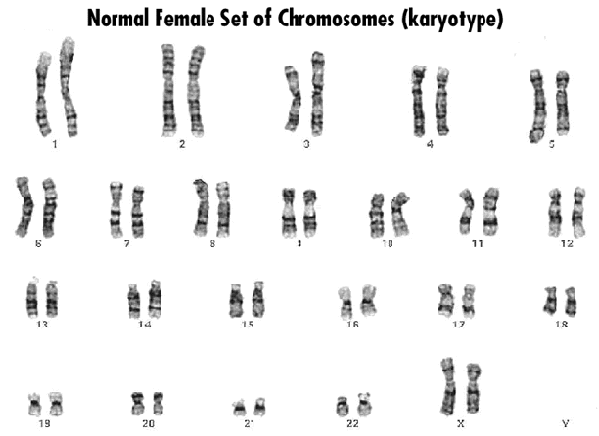 In a girl’s 23 chromosome pairs, each half exactly matches the other (the set from the mother is equivalent to the set from the father).
Boys have 22 matching chromosome pair but the 23rd pair is made up of two odd chromosomes.
The 23rd chromosome pair decides what sex you are, and the sex chromosomes are called X and Y.
Girls have two X chromosomes, but boys have an X and a Y chromosome.
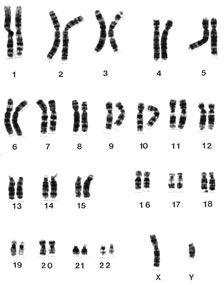 Chromosomes
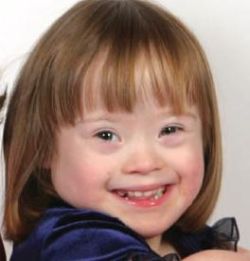 Chromosomes are made of DNA and proteins.
Down syndrome is a chromosomal disorder: Also called Trisomy 21 is a disorder that causes mental retardation and physical abnormalities. 
This disorder occurs when a person has three copies of chromosomes 21 instead of two.
Genes
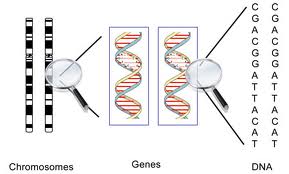 Genes are working subunits of DNA
Every individual has a different DNA code, but the code in all cells of the same individual are identical
The arrangement of the base pairs of the DNA code make for the differences
Genes are segments of DNA that are located on the chromosomes
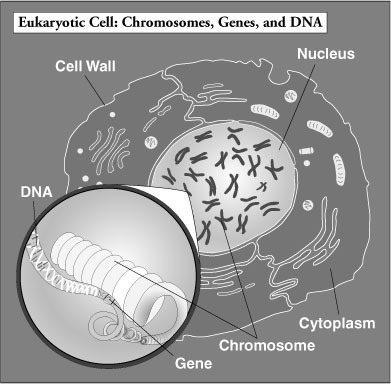 Passing Molecules Through Cell Membranes
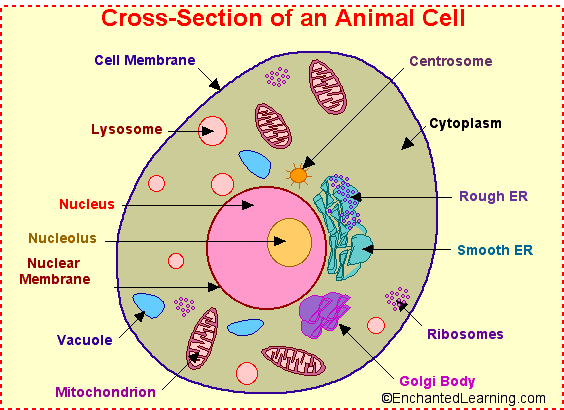 Passing Molecules Through Cell Membranes
There are six processes by which materials pass through a cell membrane
      Diffusion: is the movement of molecules from an area of greater concentration to an area of lesser concentration
      Ex: O2 moves from the lungs(greater concentration) 
       into our blood stream(lesser concentration) 

    After the molecules are even in a space it is referred to as equilibrium

      Osmosis: may be simply defined as the diffusion of water through a selectively permeable membrane(move from more water to less water)
      EX: The process of osmosis takes place in the kidneys, which reabsorb large amounts of water(many gallons each day) to prevent its loss on urine
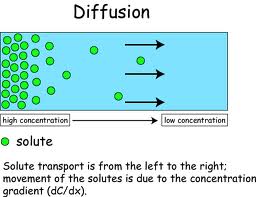 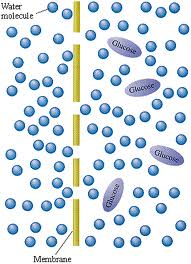 Passing Molecules Through Cell Membranes
Phagocytosis and pinocytosis:
These two are similar in that both involve a cell engulfing something, and both are forms of endocytosis, endo meanings “to take into” a cell. An example of phagocytosis is a white blood cell engulfing bacteria. 
Pinocytosis: is the process of cells to ingest extracellular fluids (ECF) or the surrounding fluid, but not very specific in the substances or dissolved particles that it absorbs.
Mutations
Mutations is a permanent change in the DNA sequence that makes up a gene. Mutations range in size from a single DNA to a large segment of a chromosome

Example:  sickle cell anemia
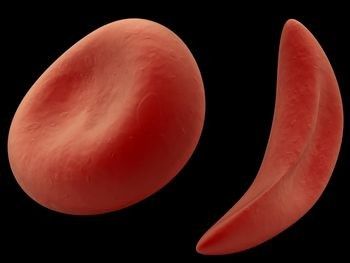